Төзеде: Әхтәмова Гөлназ Мингали кызы
 Совет районы 175 нче гимназиянең 
 югары  категорияле туган тел һәм әдәбияты укытучысы
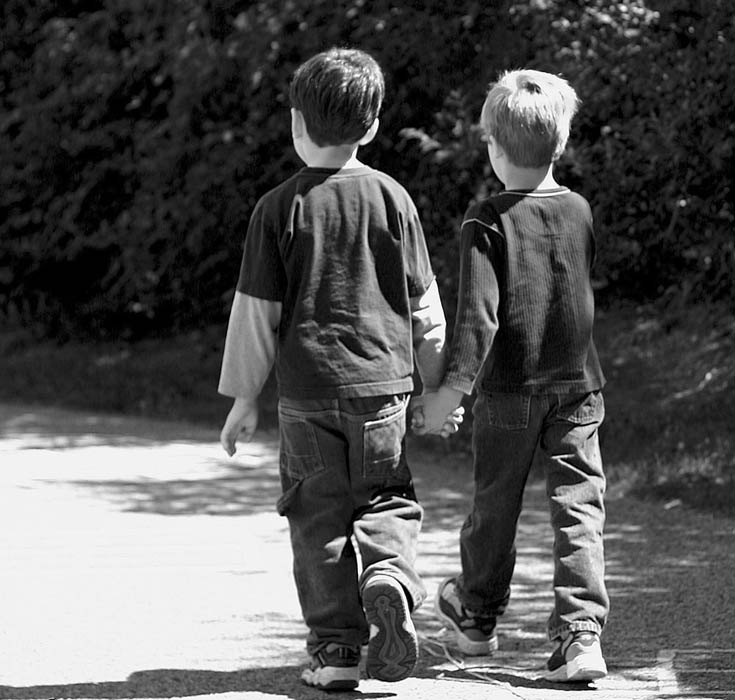 Һади Такташ һәм Мөхәммәтҗан. “Мокамай” поэмасын күзаллау аркылы
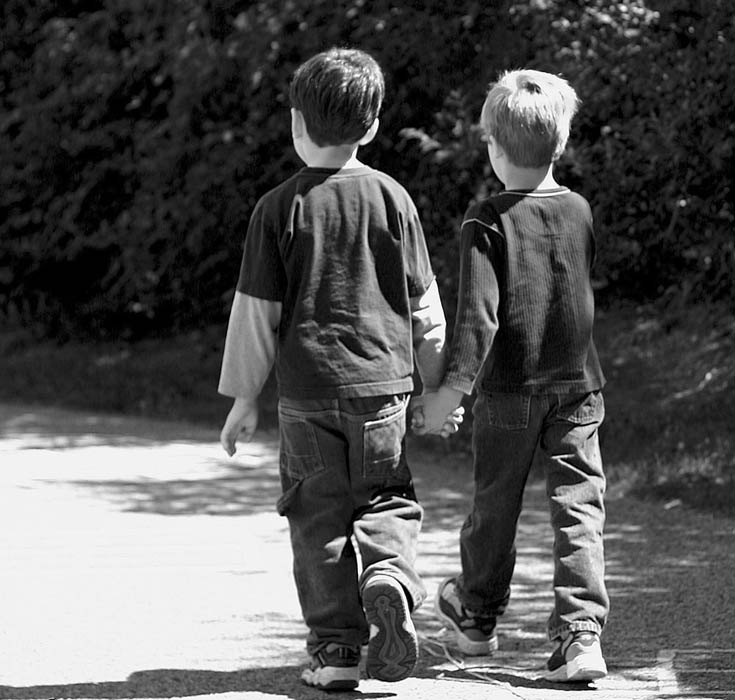 “learningapps” электрон кушымтасында тест.
1. “Мокамай” поэмасы кем исеменнән сөйләнә?
А.Лирик герой- автор үзе;
Ә.Лирик герой.
2. Автор аны яратып нинди сүзләр куллана?
А. “Кәкре аяклы дустым, җанкисәгем,
Ул, Мокамай бәгърем, син идең; 
Ә. Ул –кара чәчле, коңгырт кара күзле.
3. Мокамайның чын исеме ничек?
А. Мөхәммәтгали;
Ә. Мөхәммәтҗан.
4.Лирик геройның Мокамайга мөнәсәбәте нинди?
А.Җылы мөнәсәбәттә: ул аны гаепләми, тормышның авырлыгы, ачлык сине шул хәлгә төшерде ди;
Ә. Автор салкын карашта. 
5. Бу әсәре белән Һ.Такташ нәрсә әйтергә тели?
А.Тормышта кеше ялгыз булырга тиеш түгел!
Ә.Кеше үзе генә дә проблемаларны хәл итә ала!
Җаваплар

1.а
2. а
3. ә
4. а
5. а
рәәАчкчклә
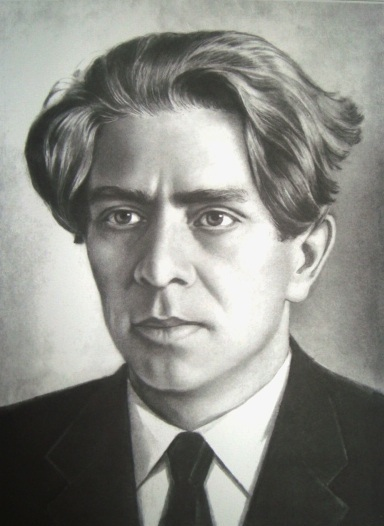 1901-1931
“Ак чәчәкләр”шигыре
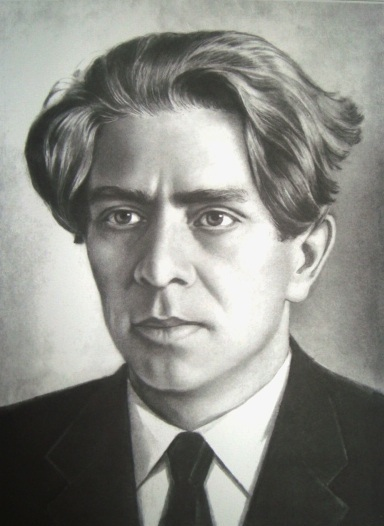 1901-1931
Һади Такташ биографиясе( терәк сүзләр)
1901 нче ел 1 нче гыйнвар/Тамбов губернасы Сыркыды авылы/ крестьян гаиләсе/авыл мәдрәсәсе/эшкә өйрәнә/Пешлә мәдрәсәсе/газета-журналлар/ 6 балалы  гаилә/ читкә эшкә/Урта Азия/Сыркыды/китапханә мөдире/укытучы/Оренбург/ Ташкент/ Мәскәү/Казан/“Җир уллары трагедиясе”/”Мәхәббәт тәүбәсе”/ “Алсу” “Мокамай”/трибун-шагыйрь/драма әсәрләре/ тиф авыруы.
Төркемнәрдә эшләү кагыйдәләре

үзең уйла
дустың белән киңәшләш
уртак фикергә кил
фикерне язып куй
башка төркем  укучыларының фикерен  тыңла
Сүзлек эше

Тоела-кажется 
 Күге- небо
Туңган-боз белән каткан
Мыштым гына- әкрен генә
Ияреп килә- арттан килә
Шигырьне өлешләргә бүлә
Ул
Мин
Берәү
Шигырь буенча эш. Төркемнәрдә эш
Детальләр, образлар
Җил
кышкы салкын
Ул
Мин
 Берәү
Ак чәчәкләр
Чагыштыру- ак чәчәкләр кар белән чагыштырыла;
Кабатлау: Ак чәчәкләр ява.
Дөнья матур.
Шундый матур булып тоела. 
 Күге зәңгәр, гүя йолдызлары, 
Ак кар булып җиргә коела.
Метафора: Ак чәчәкләр ява
Әсәрнең идеясе: әдип яшәгән чорда ялган күп булган .Без моны аяз көнне яуган кар ярдәмендә аңлыйбыз. Шымчылар һәрвакыт гади халыкны күзәткән. Кирәк булса, тиешле җиргә җиткереп, кешегә зыян салганнар. Бу Такташ яшәгән чор.
Өй эше
“Ак чәчәкләр” шигырен сәнгатьле  укырга;
“Матурлык- минем белән”  кечкенә күләмле хикәя язарга;
“Матурлык” сүзен  рәсем  итеп ясарга.
Игътибарыгыз өчен рәхмәт!